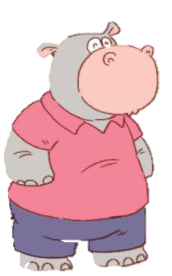 CHỮ HOA M
Viết chữ hoa M
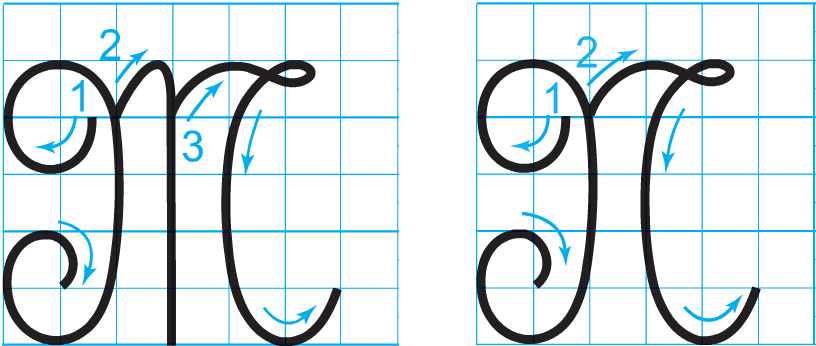 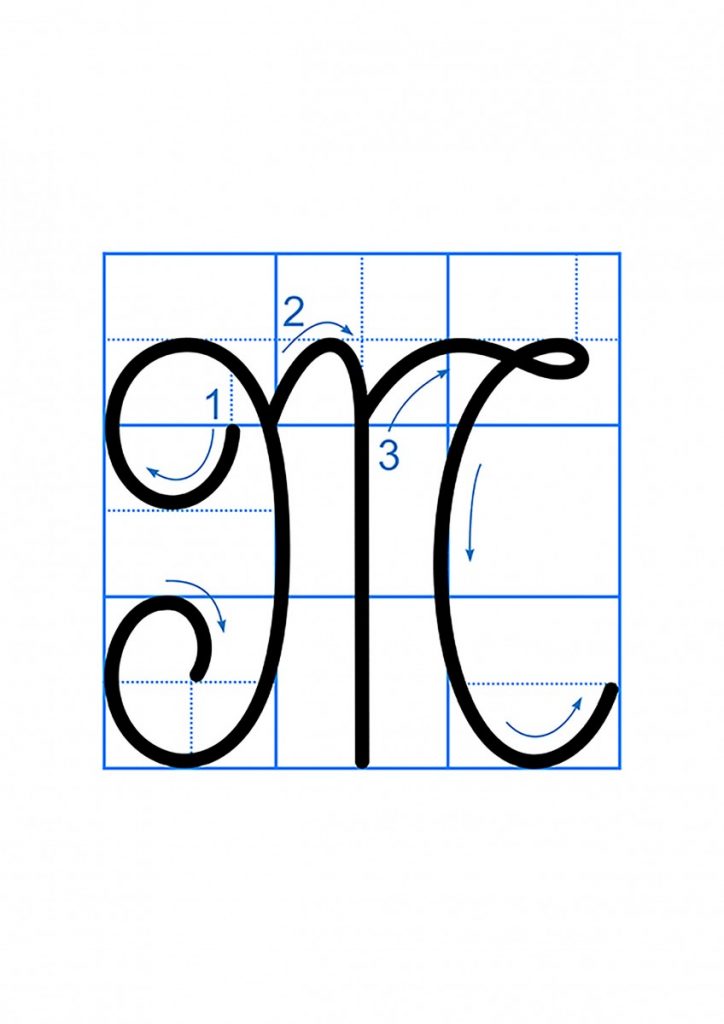 Viết chữ hoa M (cỡ nhỏ)